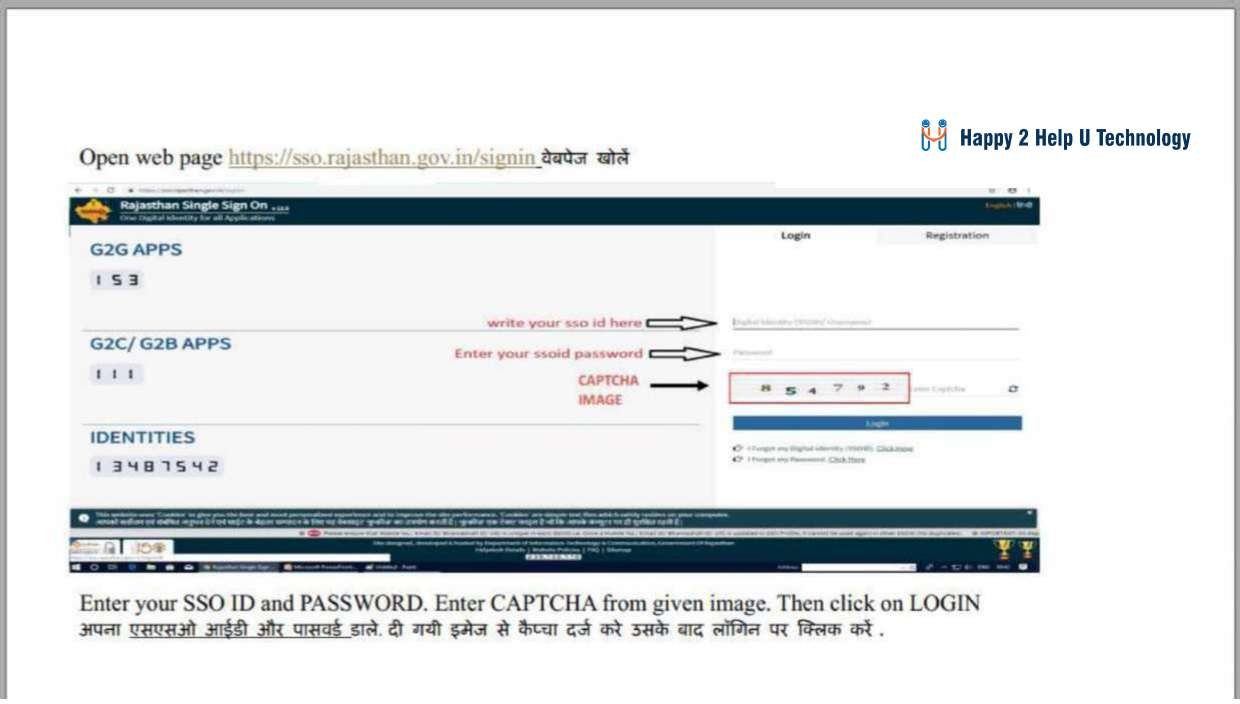 AKSH OPTIFIBRE LTD
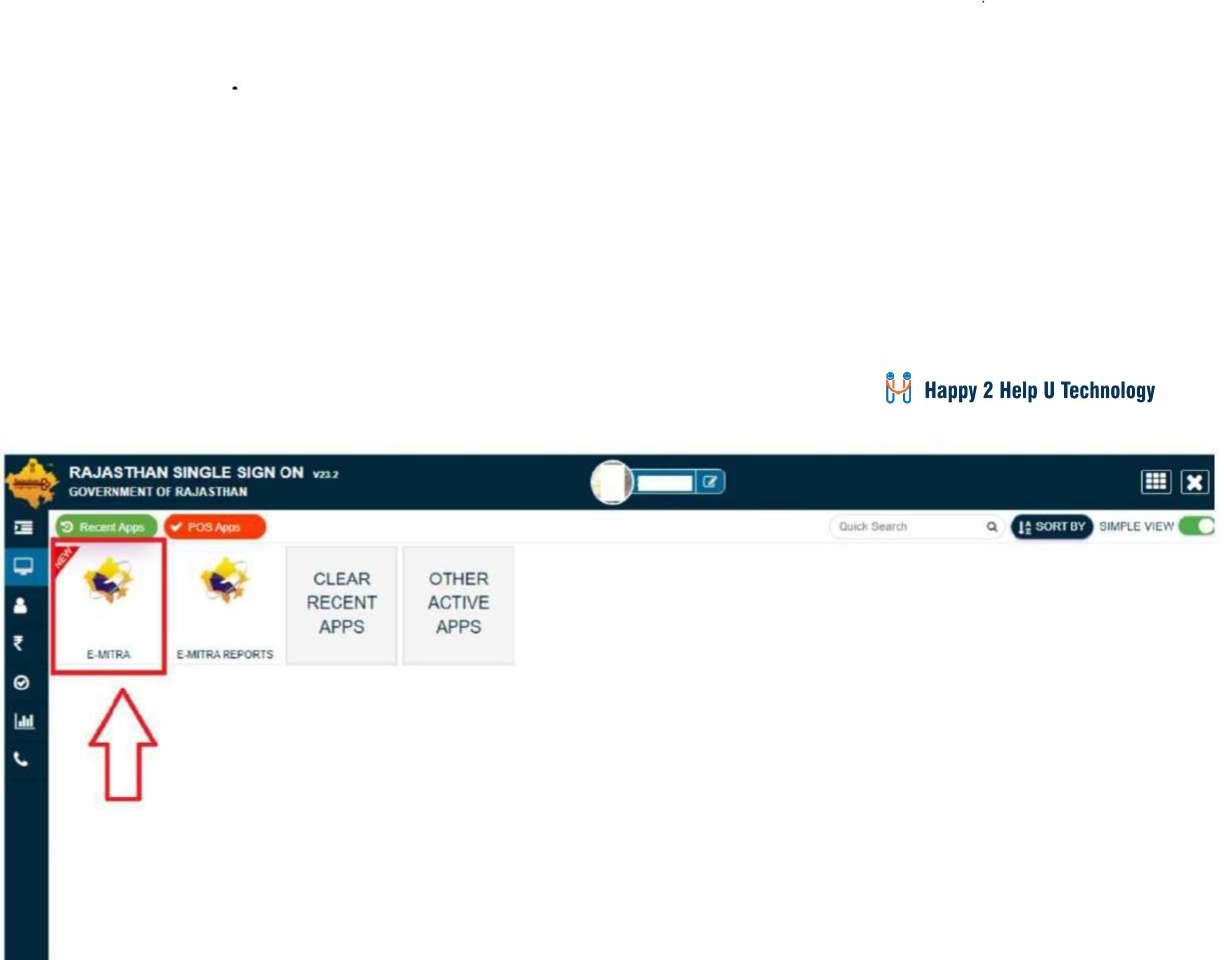 AKSH OPTIFIBRE LTD
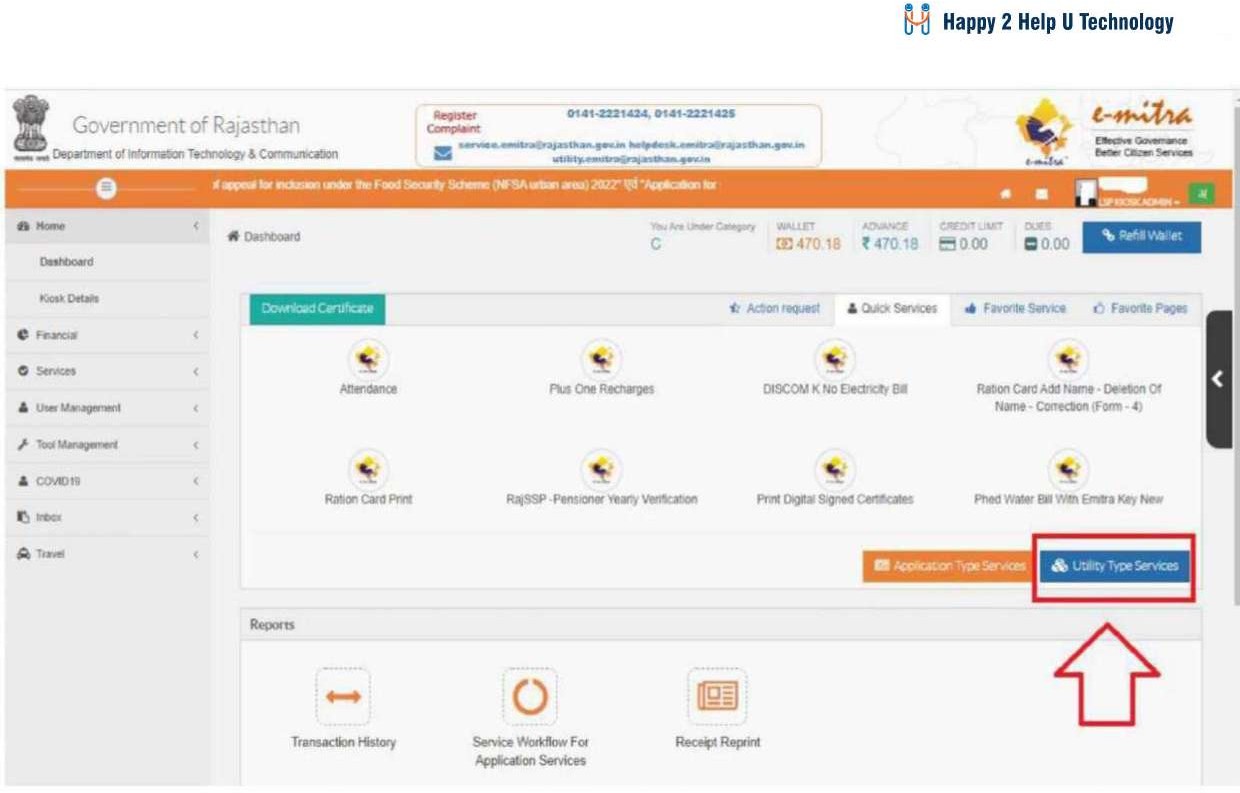 AKSH OPTIFIBRE LTD
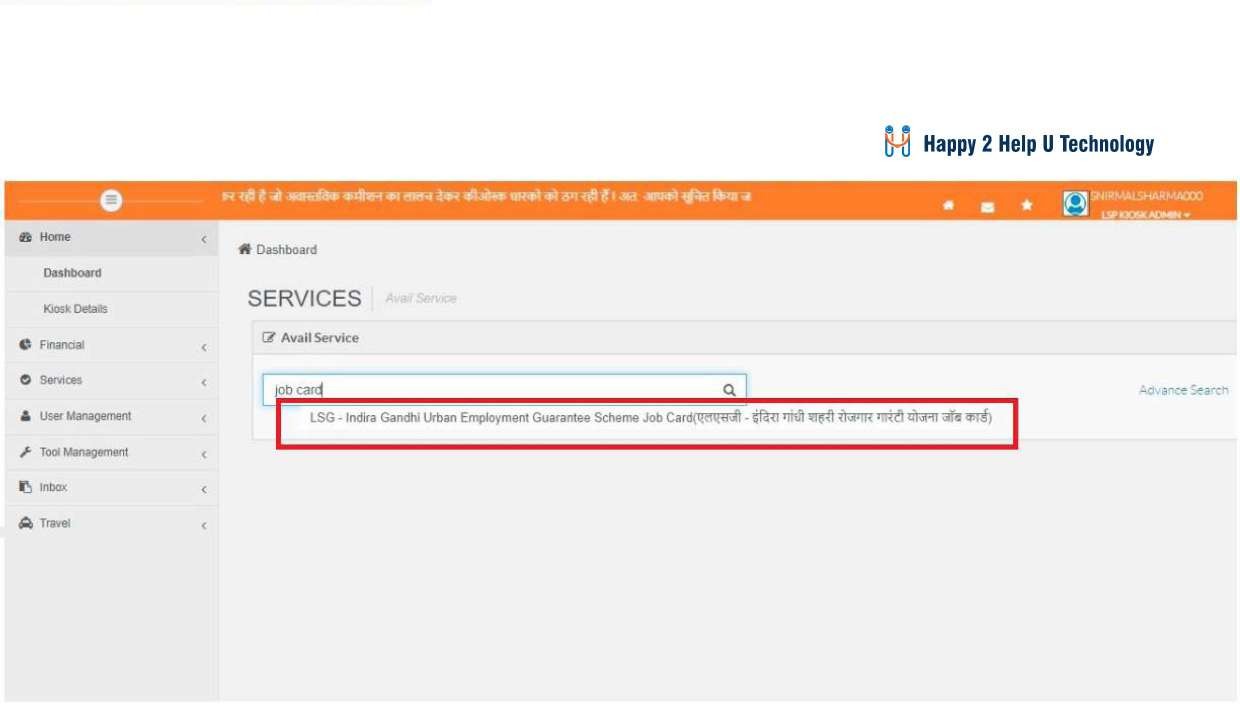 AKSH OPTIFIBRE LTD
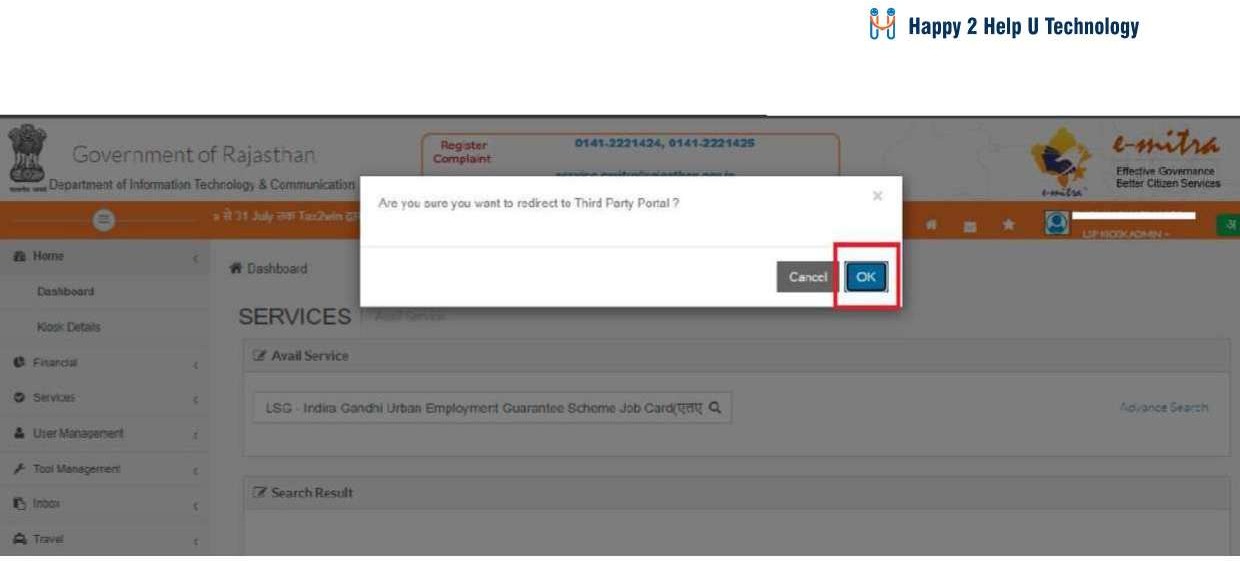 AKSH OPTIFIBRE LTD
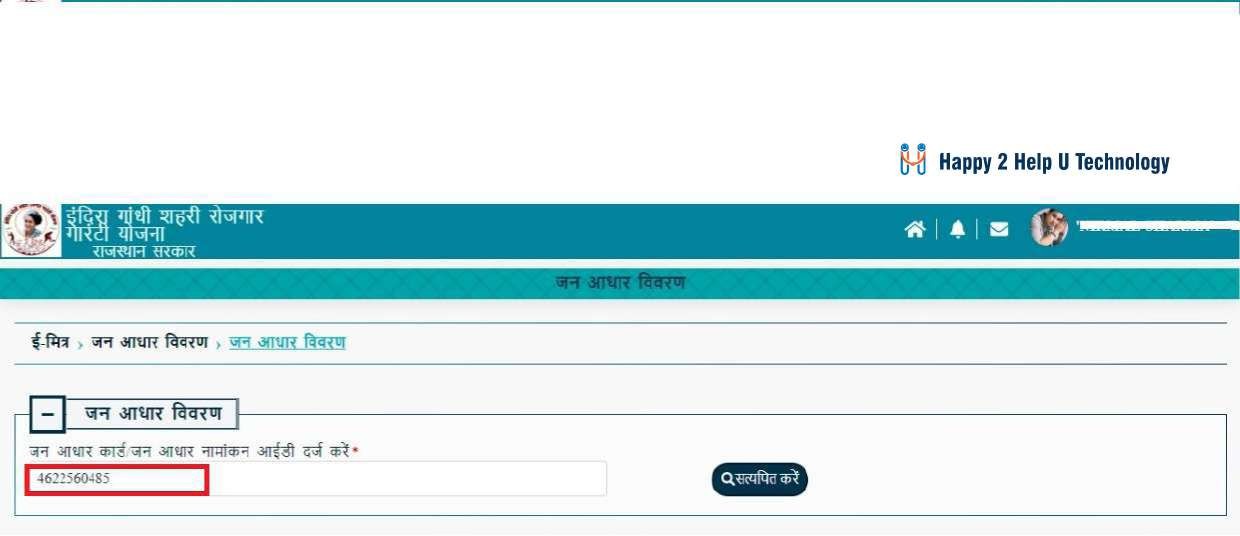 AKSH OPTIFIBRE LTD
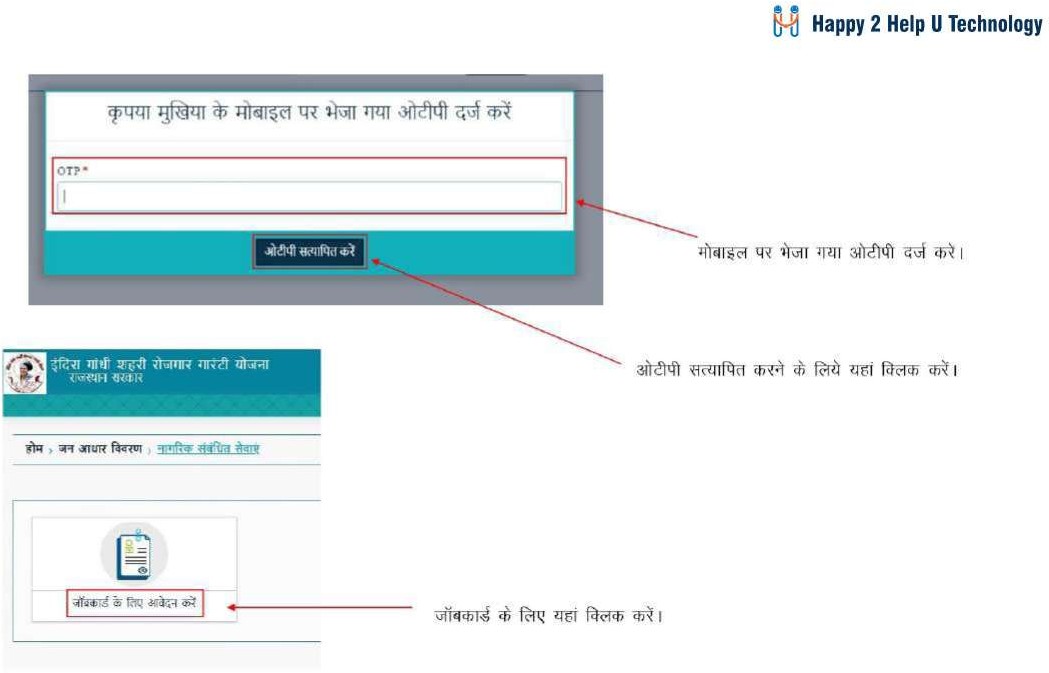 AKSH OPTIFIBRE LTD
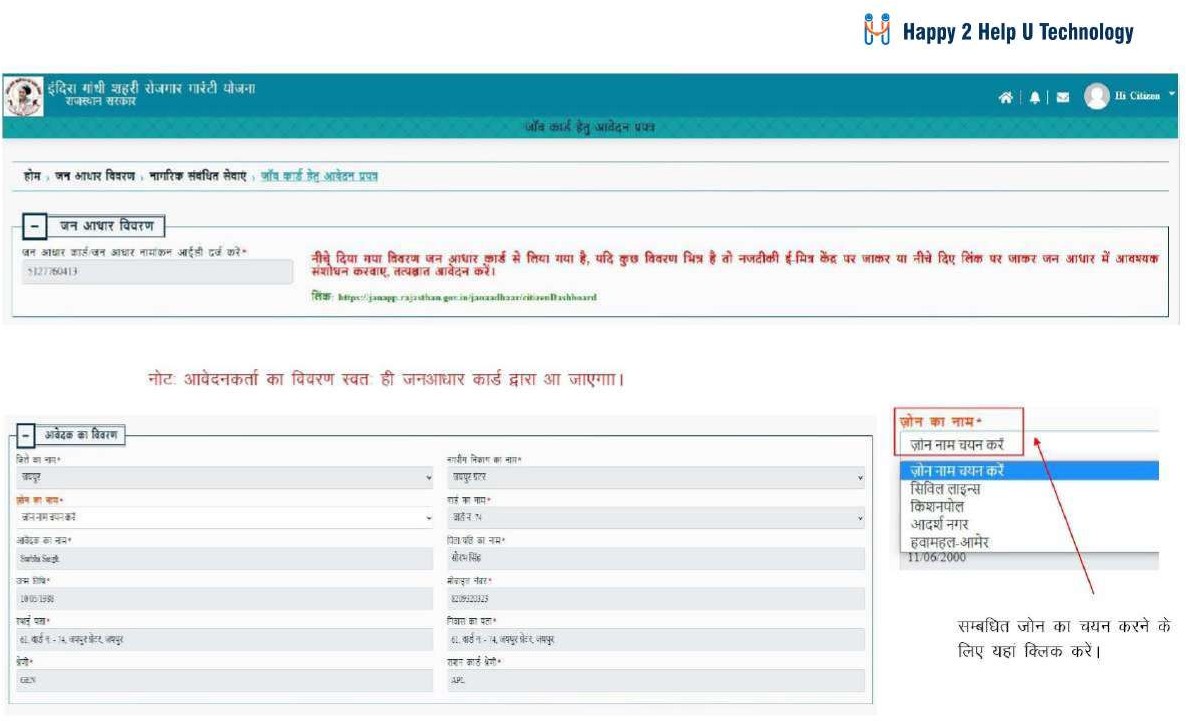 AKSH OPTIFIBRE LTD
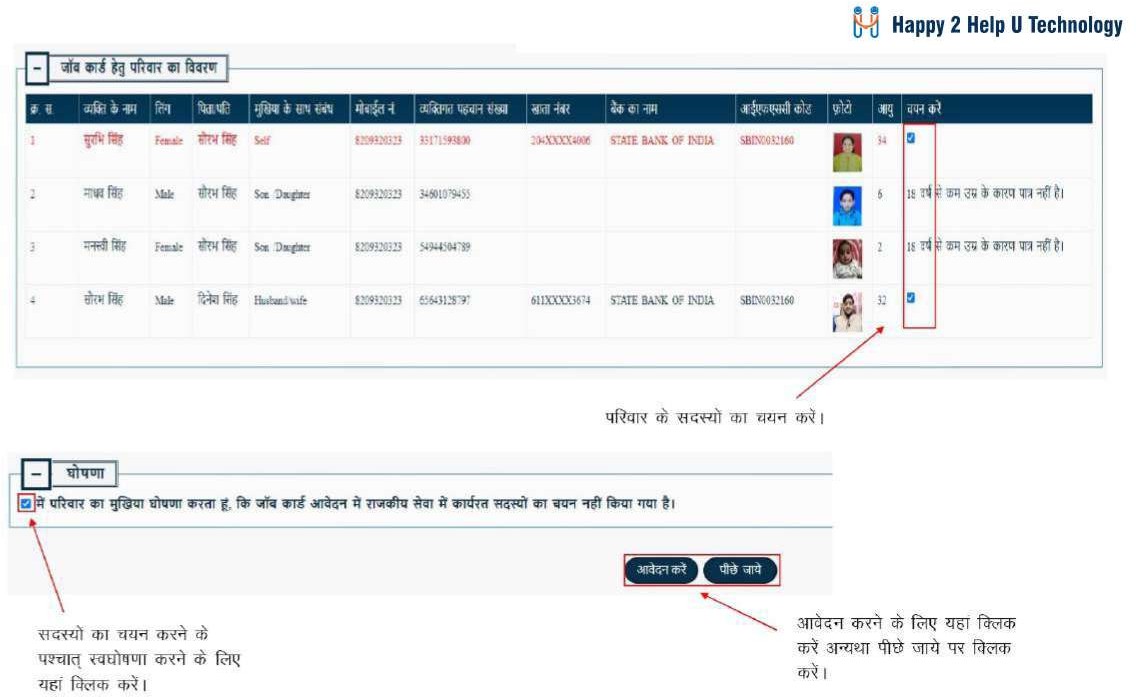 AKSH OPTIFIBRE LTD
AKSH OPTIFIBRE LTD
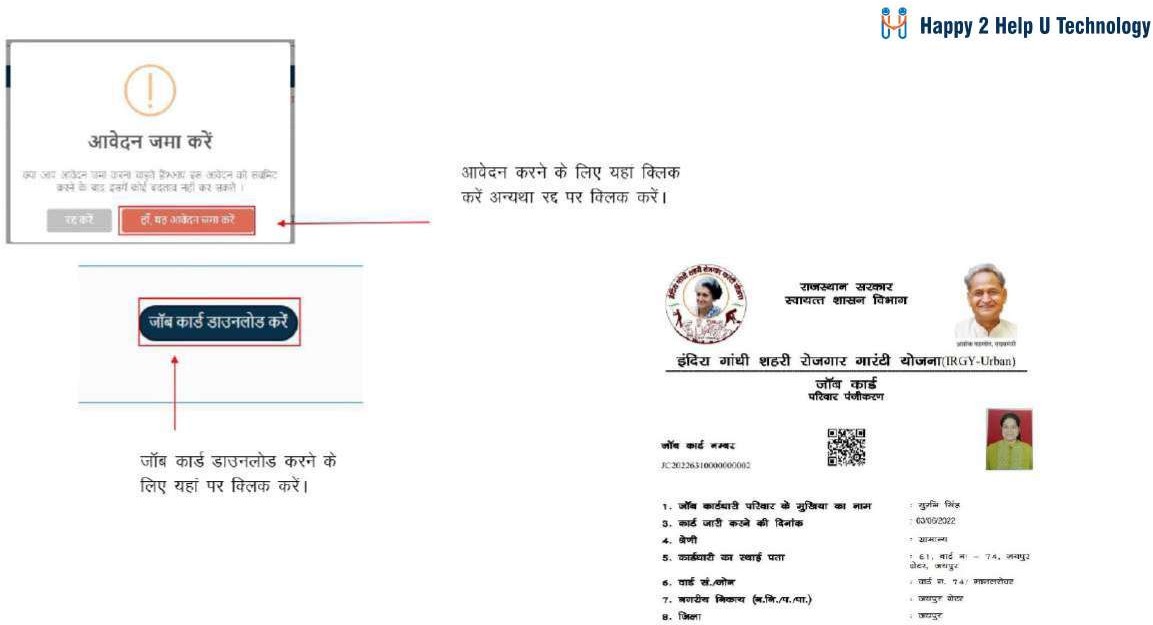 Thank You
AKSH OPTIFIBRE LTD
Helpdesk Team 
Ph:-0141-2716302,303,304,305,306
Email:-aksh.Rajasthan@akshoptifibre.com
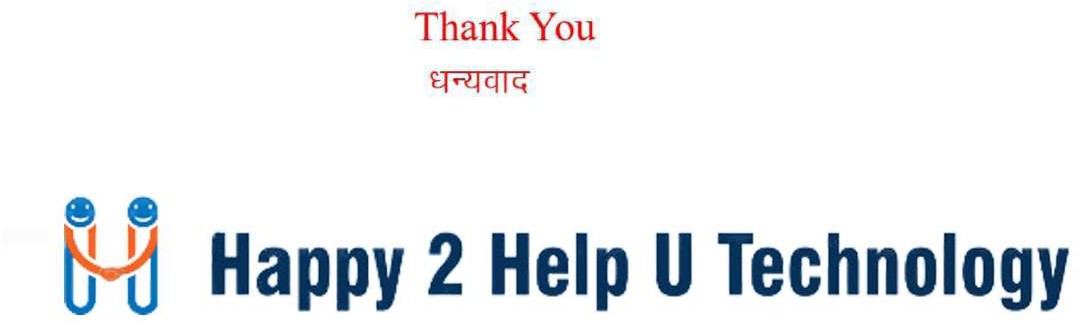